Figure 5.  Difference map for the contrast subtracting distractor levels 3–4 from complexity levels 3–4. Slice selection ...
Cereb Cortex, Volume 12, Issue 5, May 2002, Pages 477–485, https://doi.org/10.1093/cercor/12.5.477
The content of this slide may be subject to copyright: please see the slide notes for details.
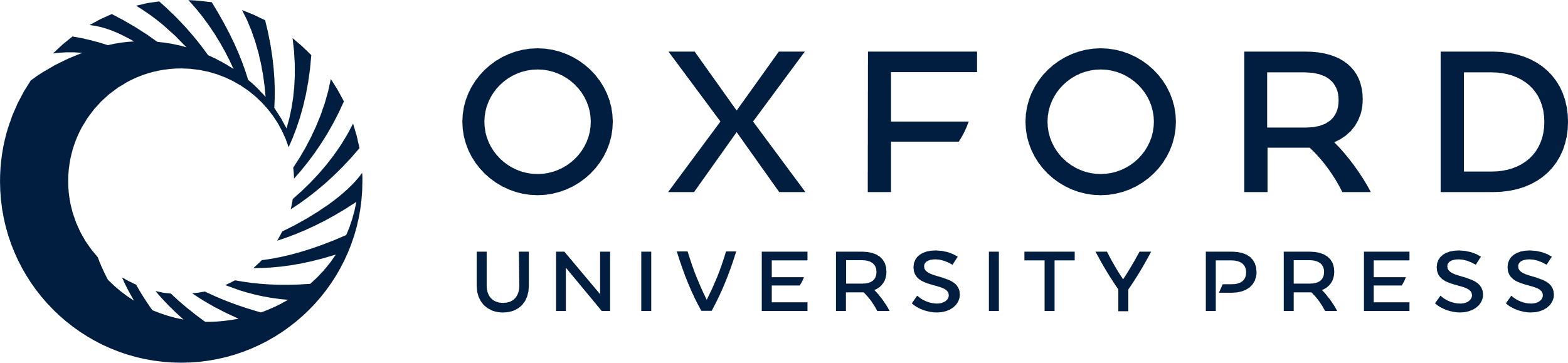 [Speaker Notes: Figure 5.  Difference map for the contrast subtracting distractor levels 3–4 from complexity levels 3–4. Slice selection at Talairach z = 24. The bar depicts z-score for clusters. This contrast revealed a significant cluster in the anterior portion of the left middle frontal gyrus.


Unless provided in the caption above, the following copyright applies to the content of this slide: © Oxford University Press]